PLAN DE ACCIÓN PARA LA UNIVERSIDAD | DESCUBRIR EL DINERO: BECAS, SUBVENCIONES Y PRÉSTAMOS
AQUÍ ESTÁ EL DINERO
© 2022 OVERCOMING OBSTACLES
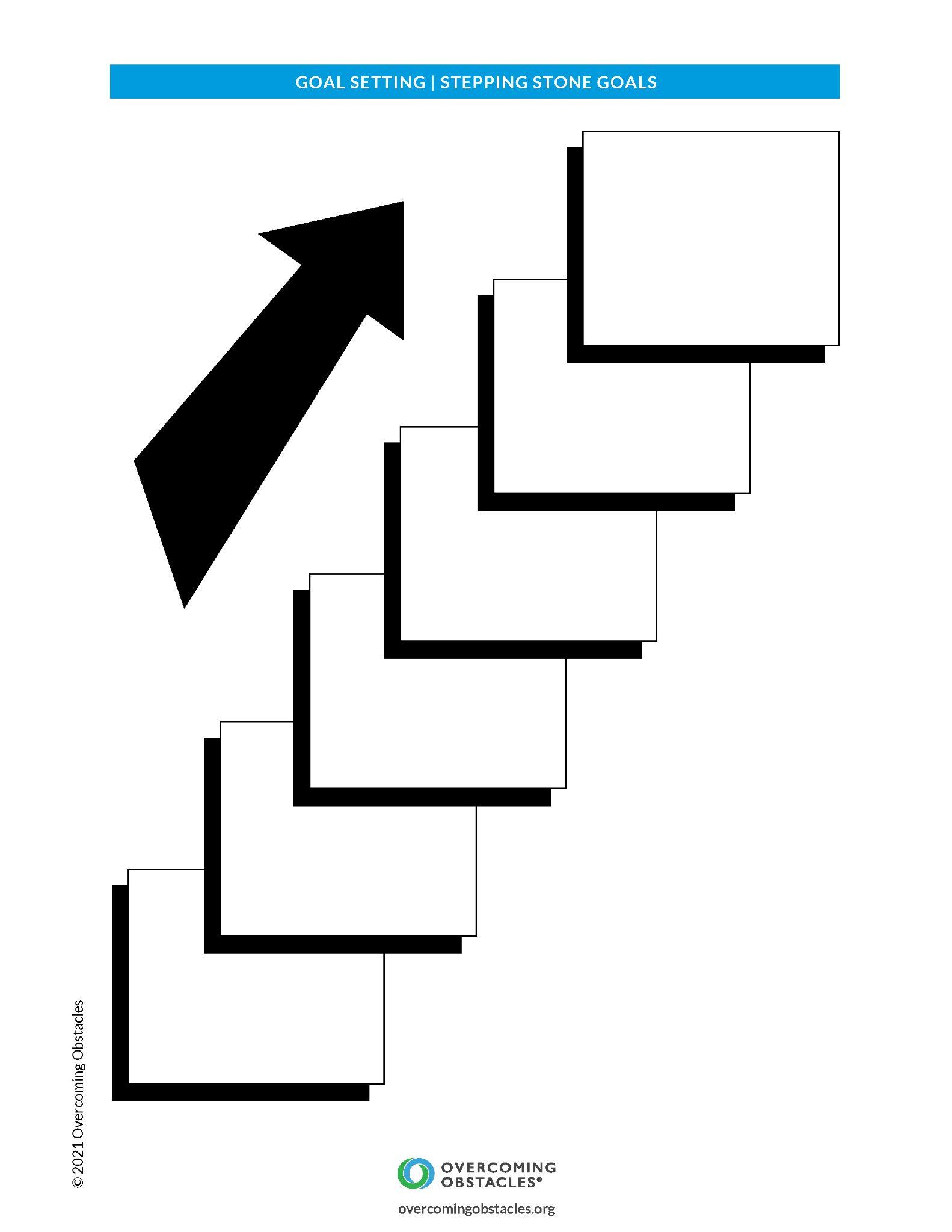